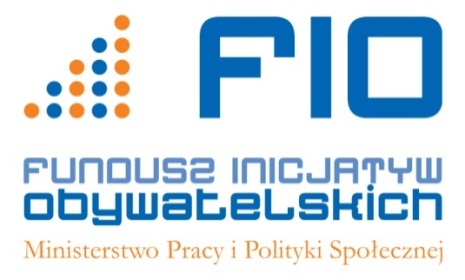 1
Spotkanie informacyjne
FIO 2014
Ministerstwo Pracy i Polityki SpołecznejDepartament Pożytku Publicznego
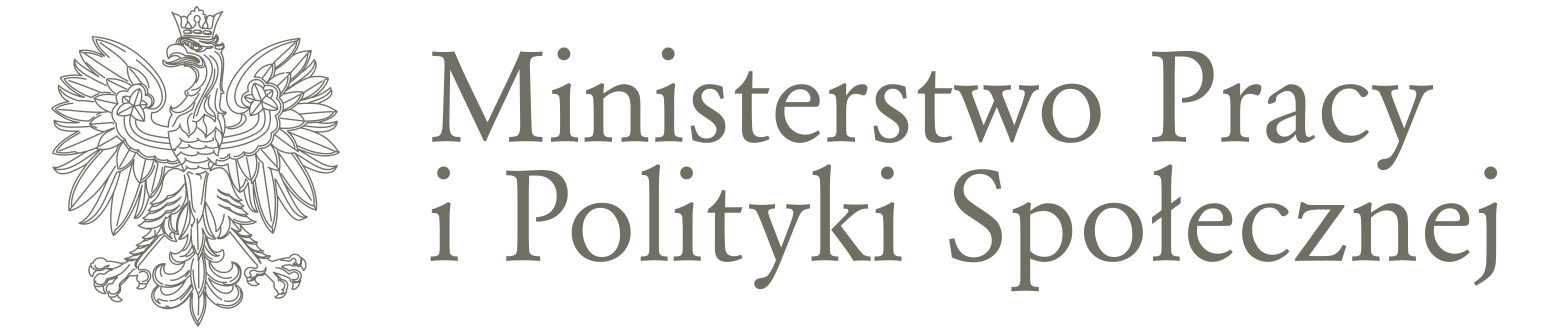 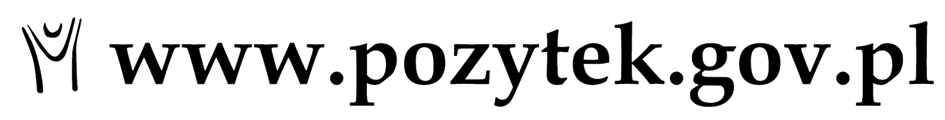 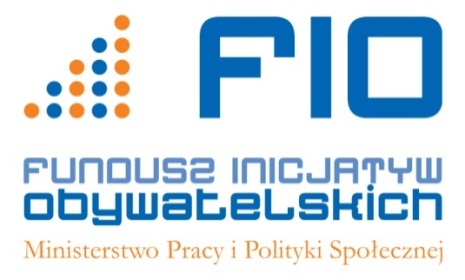 Informacje ogólne
2
Podstawowe informacje.

Podstawą konkursu FIO 2014 jest przyjęty 27 listopada 2013 r. Program FIO na lata 2014-2020.
Podstawowym dokumentem dla Oferentów jest Regulamin Konkursu FIO w 2014 r. 
DPP MPiPS jest Instytucją Zarządzającą
Nie ma Instytucji Wdrażającej.
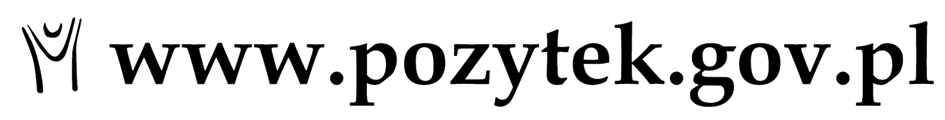 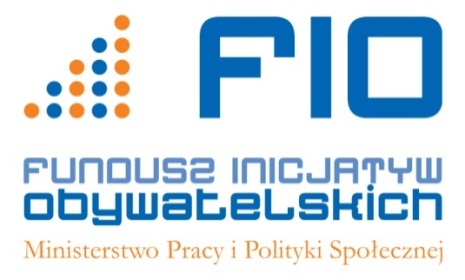 Informacje ogólne
3
Konsultacje społeczne Regulaminu Konkursu FIO 2014 trwały
- od 17 grudnia 2013 r. 
- do 12 stycznia 2014 r. 
w tym czasie 83 podmioty zgłosiły swoje uwagi. Uwagi przyjmowane były poprzez formularz zamieszczony na stronie www.pozytek.gov.pl. 
 
15 stycznia 2014 r. odbyło się spotkanie podsumowujące konsultacje
22 stycznia 2014 r. odbyło się spotkanie członków tymczasowego Komitetu Sterująco-Monitorującego
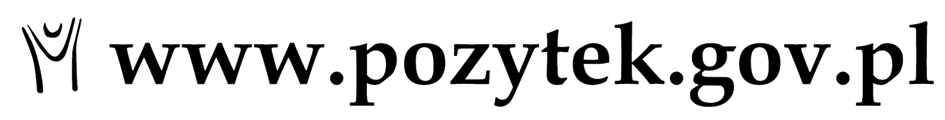 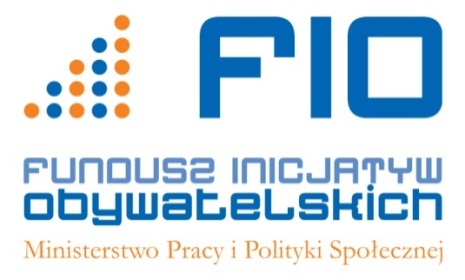 Informacje ogólne
4
Ogłoszenie konkursu – piątek 7 lutego 2014 r.
Termin składania ofert do 7 marca 2014 r. 

W konkursie ogłoszonym w ramach P FIO oferty należy składać w dwóch formach:
- złożenie oferty w wersji elektronicznej przez Generator Ofert FIO
- wysłanie lub dostarczenie oferty w wersji papierowej lub złożenie oferty za pomocą profilu zaufanego ePUAP, zgodnie z instrukcją zawartą w Regulaminie Konkursu FIO w 2014 r.
Do wersji papierowej (lub złożonej przez ePUAP) należy załączyć wymagane załączniki. Generator ofert jest dostępny na stronie internetowej www.pozytek.gov.pl. Ofertę należy wypełnić w języku polskim i przesłać do dnia 07 marca 2014 r. do godz.16:15.
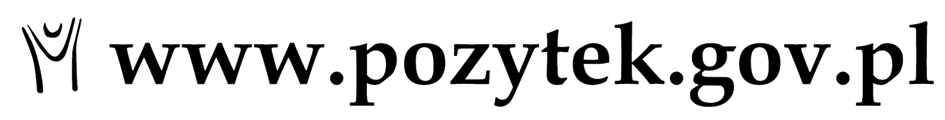 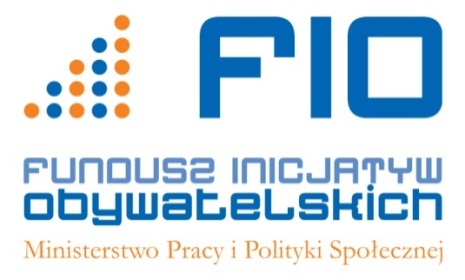 Informacje ogólne
5
Jeden podpisany egzemplarz oferty wraz z wymaganymi załącznikami (oferta powinna zostać trwale połączona z załącznikami) należy wysłać pocztą do dnia 07 marca 2014 r. na podany poniżej adres Departamentu Pożytku Publicznego (decyduje data stempla pocztowego), złożyć osobiście, za potwierdzeniem odbioru (w zapieczętowanej kopercie) w siedzibie Ministerstwa Pracy i Polityki Społecznej lub złożyć ofertę za pomocą profilu zaufanego ePUAP w wymaganym terminie.
 
Departament Pożytku Publicznego
Ministerstwo Pracy i Polityki Społecznej
ul. Nowogrodzka 1/3/5
00-513 Warszawa
z dopiskiem: FIO 2014.

Portal ePUAP jest dostępny pod adresem http://epuap.gov.pl
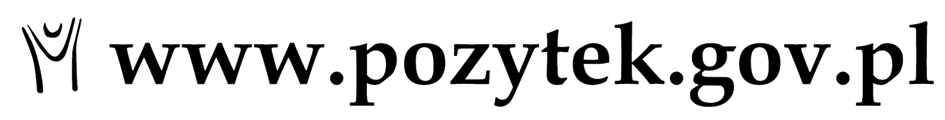 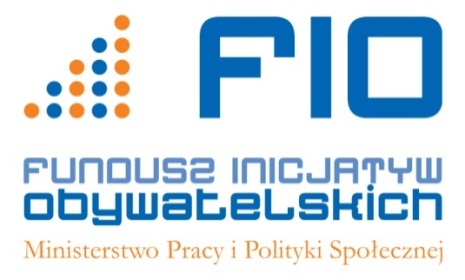 Informacje ogólne
6
Przewidywany termin rozpoczęcia ocen: 12 – 14 marca 2014 r.
Czas na ocenę – ok. 3 tygodni
Przewidywana liczba złożonych ofert: ok. 4 000
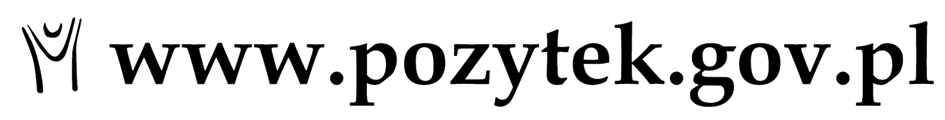 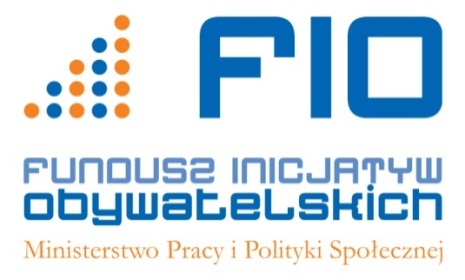 Krótkie podsumowanie FIO 2013
7
Liczba złożonych ofert: 4017

Rozstrzygnięcie konkursu nastąpiło: 10 maja 2013 r.

Ostateczna liczba podmiotów dofinansowanych to 527 (licząc rezygnacje i resztówki) 

Wszystkie projekty były 1-roczne.

Łączna kwota przekazana na realizację zadań to 42 470 790 PLN
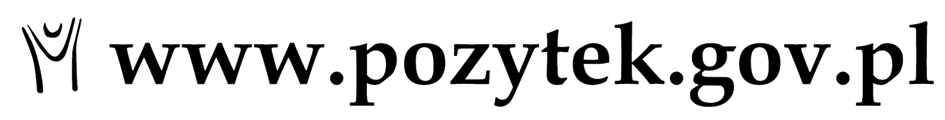 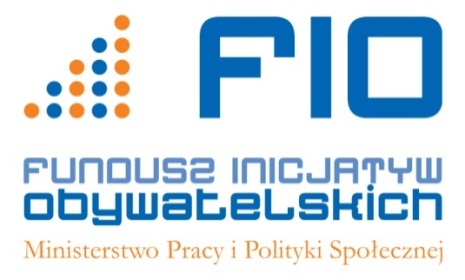 Krótkie podsumowanie FIO 2013
8
Priorytet I

Liczba wniosków złożonych: 1490
Liczba wniosków dofinansowanych: 157 
Suma przyznanych dofinansowań: 12 564 141,24 zł
Kwota alokacji: 13 222 081,47 
Pozostało do „resztówek” 657 940,23
Próg - 190 punków
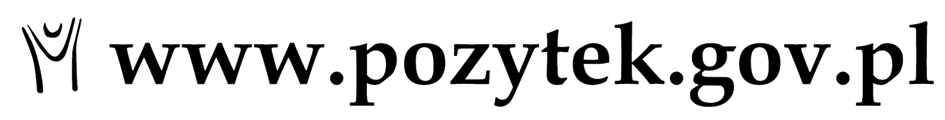 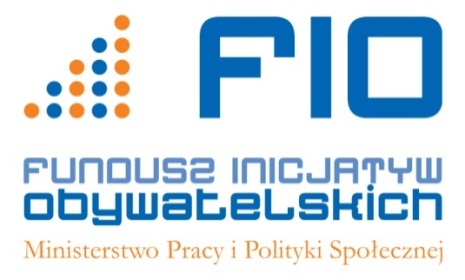 Krótkie podsumowanie FIO 2013
9
Priorytet II

Liczba wniosków złożonych: 492
Liczba wniosków dofinansowanych: 95 
Suma przyznanych dofinansowań: 8 270 989,11 zł
Kwota alokacji: 8 814 720,98 
Pozostało do „resztówek” 543 731,87 
Próg - 183 punków
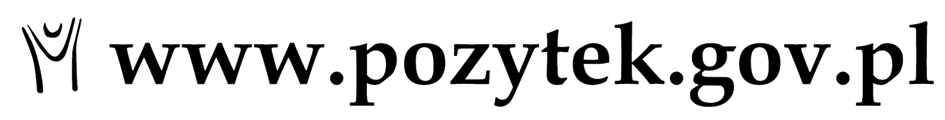 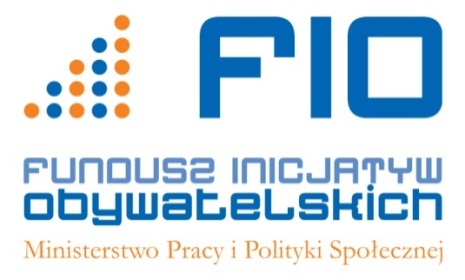 Krótkie podsumowanie FIO 2013
10
Priorytet III

Liczba wniosków złożonych: 1812
Liczba wniosków dofinansowanych: 171 
Suma przyznanych dofinansowań: 12 356 681,07 zł
Kwota alokacji: 13 662 817,52 zł
Pozostało do „resztówek” 1 306 136,45 zł
Próg - 191 punków
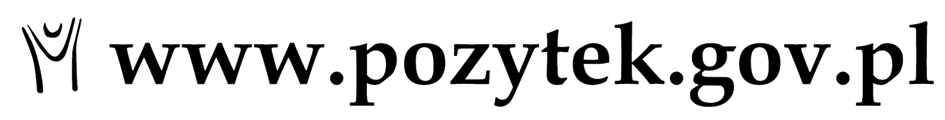 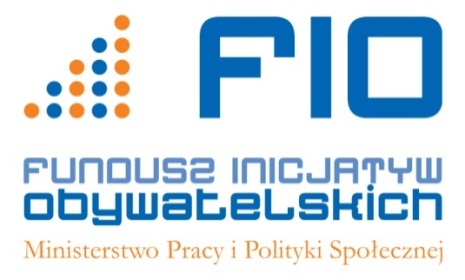 Krótkie podsumowanie FIO 2013
11
Priorytet IV

Liczba wniosków złożonych: 223
Liczba wniosków dofinansowanych: 65 w tym 3 na podstawie decyzji strategicznej
Suma przyznanych dofinansowań: 6 474 628,08 
Kwota alokacji: 6 611 040,74 
Pozostało do „resztówek” 136 412,66 zł
Próg - 176 punków
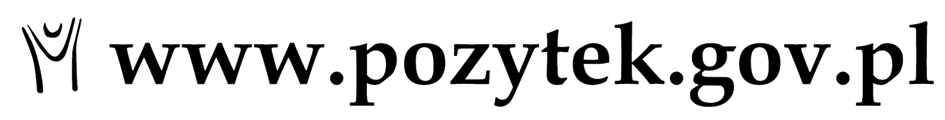 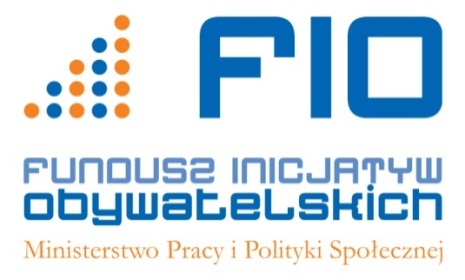 Program FIO 2014-2020
12
Cel główny

Zwiększenie zaangażowania obywateli i organizacji pozarządowych w życie publiczne.

Realizacja Programu FIO ma umożliwić obywatelom angażowanie się w różnorodne działania na rzecz innych, swoich wspólnot oraz w tworzenie, realizację i monitoring polityk publicznych.
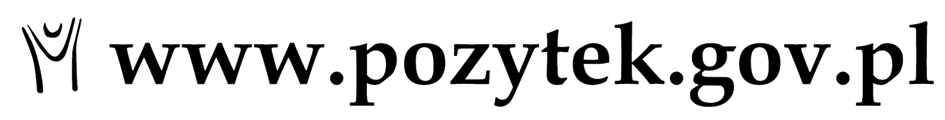 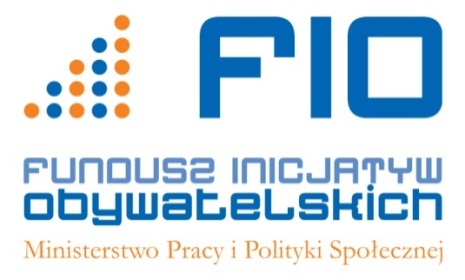 Program FIO 2014-2020
13
Cele szczegółowe

Zwiększenie ilości inicjatyw oddolnych
Wzrost liczby obywateli angażujących się w działania organizacji pozarządowych i inicjatywy lokalne.
Wzrost partycypacji obywateli w sprawach publicznych.
Wzmocnienie potencjału III sektora.
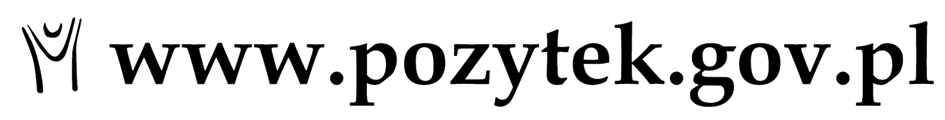 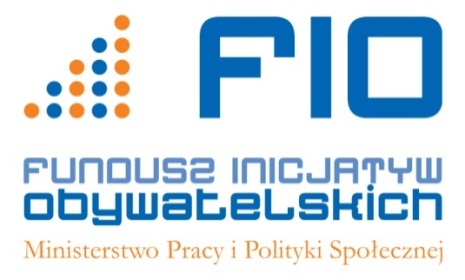 Program FIO 2014-2020
14
Projekty realizowane w ramach PFIO muszą zakładać zaangażowanie społeczności lokalnej w działania projektowe, a organizacje pozarządowe powinny w ramach realizacji projektu zbliżać się w swoich działaniach do obywateli. Istotą projektu ma być powstanie społecznej wartości dodanej, wytworzonej w wyniku realizacji konkretnych zadań. Projekty nie mogą zakładać jedynie pozyskiwania środków na dostarczanie konkretnych usług poszczególnym grupom obywateli, ale dążyć do aktywizacji społecznej lokalnych społeczności.
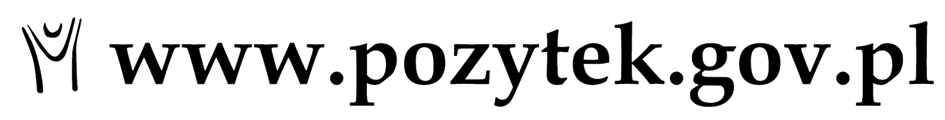 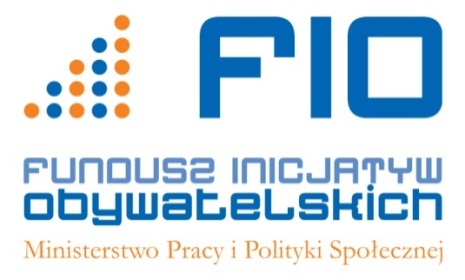 Program FIO 2014-2020
15
Priorytet 1. Małe inicjatywy:
Kierunki działania:
Zwiększanie roli inicjatyw nieformalnych
Animowanie działań samopomocowych
Wspieranie młodych organizacji pozarządowych
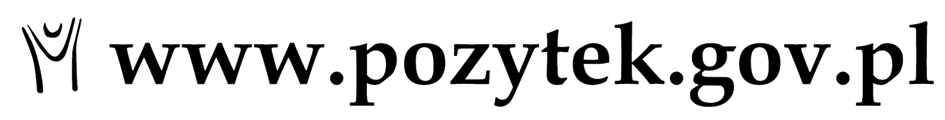 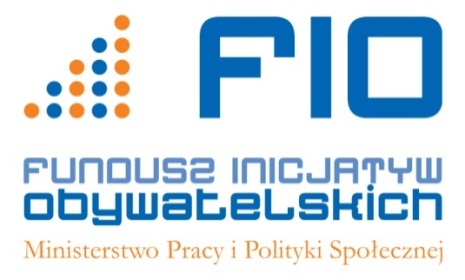 Program FIO 2014-2020
16
Priorytet 2. Aktywne społeczeństwo 
Kierunki działania:
Aktywizacja obywateli w sprawach wspólnotowych Animowanie działań samopomocowych
Rozwijanie wolontariatu
Poprawa zdolności organizacji pozarządowych do mobilizowania zasobów
Aktywizacja współpracy wspólnot lokalnych i instytucji publicznych
Wspieranie aktywnych form integracji społecznej
Rozwój przedsiębiorczości społecznej
Tworzenie warunków rozwoju bezpłatnego poradnictwa prawnego i obywatelskiego
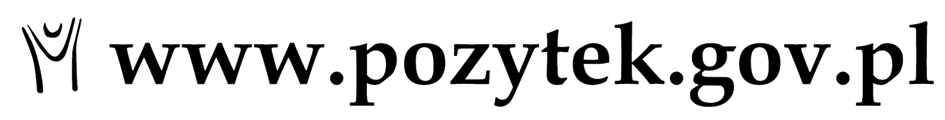 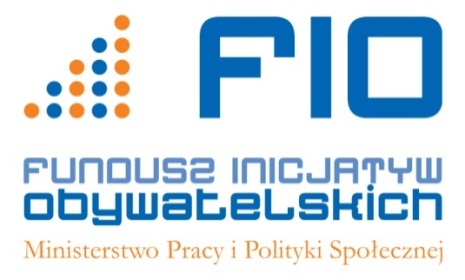 Program FIO 2014-2020
17
Priorytet 3. Aktywni obywatele 
Kierunki działania:
Zwiększanie wpływu obywateli na polityki publiczne 
Rozwijanie edukacji obywatelskiej i kompetencji społecznych
Wzrost znaczenia organizacji strażniczych i rzeczniczych
Wspieranie tworzenia partnerstw (w tym partnerstwa publiczno-społecznego) i innych form współpracy, służących aktywizacji obywateli oraz przekazywaniu im realizacji zadań publicznych
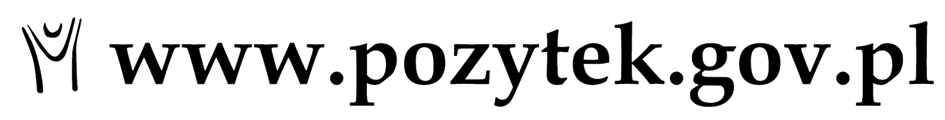 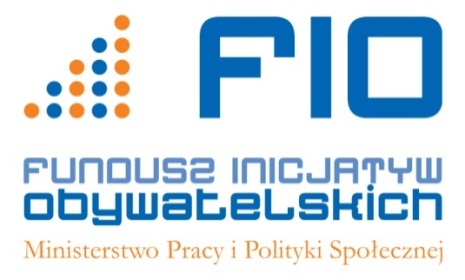 Program FIO 2014-2020
18
Priorytet 4: Silne organizacje pozarządowe 
Kierunki działania:
Zwiększanie kompetencji organizacji obywatelskich
Wspieranie działań o charakterze systemowym
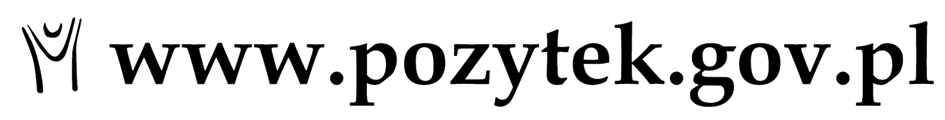 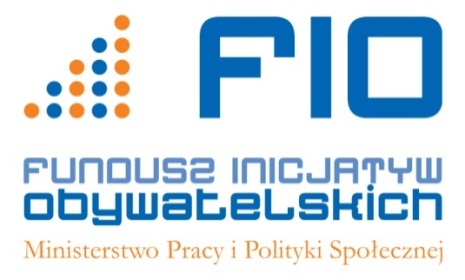 Program FIO 2014-2020
19
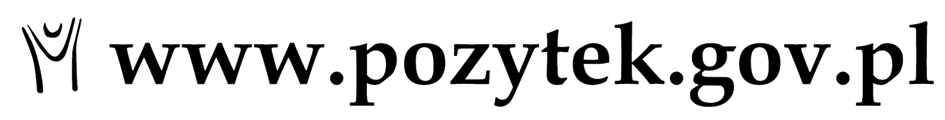 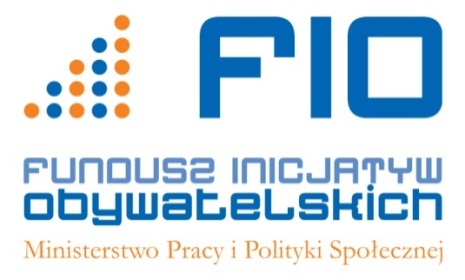 FIO 2014 - omówienie Regulaminu
20
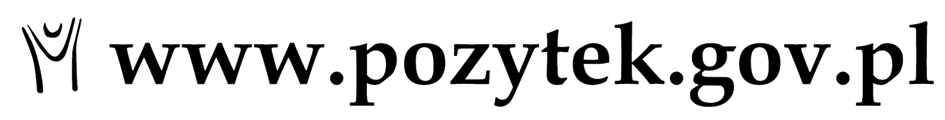 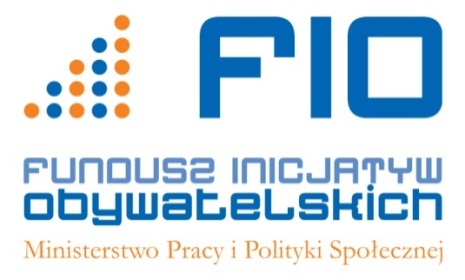 FIO 2014 - omówienie Regulaminu
21
Podmiotami uprawnionymi do składania ofert o dofinansowanie realizacji zadania w ramach Programu FIO są: 
organizacje pozarządowe, o których mowa w art. 3 ust. 2 UoDPPioW, m.in. stowarzyszenia oraz jednostki terenowe stowarzyszeń posiadające osobowość prawną, związki stowarzyszeń, fundacje, kółka rolnicze, cechy rzemieślnicze,  izby rzemieślnicze, izby gospodarcze, samorządy gospodarcze i wspólnoty mieszkaniowe; 
osoby prawne i jednostki organizacyjne działające na podstawie przepisów o stosunku Państwa do Kościoła Katolickiego w Rzeczypospolitej Polskiej, o stosunku Państwa do innych kościołów i związków wyznaniowych oraz o gwarancjach wolności sumienia i wyznania, jeżeli ich cele statutowe obejmują prowadzenie działalności pożytku publicznego;
stowarzyszenia jednostek samorządu terytorialnego;
spółdzielnie socjalne;
spółki akcyjne i spółki z ograniczoną odpowiedzialnością oraz kluby sportowe będące spółkami działającymi na podstawie przepisów ustawy z dnia 25 czerwca 2010 r. o sporcie, które nie działają w celu osiągnięcia zysku oraz przeznaczają całość dochodu na realizację celów statutowych oraz nie przeznaczają zysku do podziału między swoich udziałowców, akcjonariuszy i pracowników.
Te podmioty są zobowiązane do załączenia w generatorze ofert wersji elektronicznej statutu / umowy spółki, a także przesłanie go / jej wraz z ofertą, w wersji papierowej.
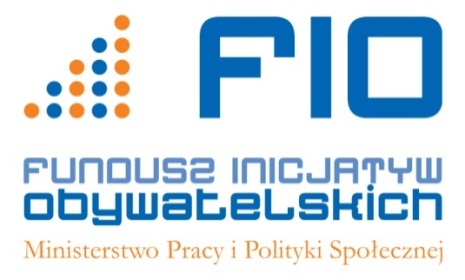 FIO 2014 - omówienie Regulaminu
22
Podmioty uprawnione do ubiegania się o dotacje mogą, w celu wspólnej realizacji zadań publicznych, tworzyć partnerstwa.  

Zasada partnerstwa może być realizowana w trzech formułach:
Partnerstwo publiczno-społeczne 
Partnerstwo prywatno-społeczne
Oferta wspólna (partnerstwo wewnątrzsektorowe) 

UWAGA:
W przypadku projektów partnerskich potencjał oferentów będzie
oceniany z uwzględnieniem potencjału ich partnerów.
    W przypadku oferty wspólnej kryterium strategiczne I oraz kryterium strategiczne II uznaje się za spełnione tylko wówczas gdy wszyscy oferenci je spełniają
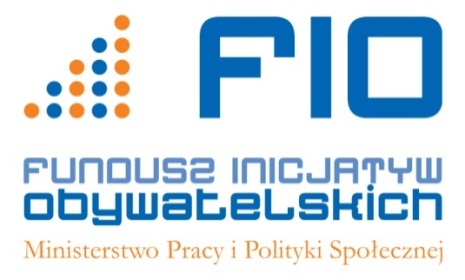 FIO 2014 - omówienie Regulaminu
23
Przykłady jednostek sektora finansów publicznych, z którymi można zawierać partnerstwo publiczno - społeczne: 
organy administracji rządowej; 
jednostki samorządu terytorialnego oraz ich związki; 
państwowe szkoły wyższe; 
samodzielne publiczne zakłady opieki zdrowotnej; 
państwowe lub samorządowe instytucje kultury.

Przykłady partnerów prywatnych, z którymi można zawierać partnerstwo prywatno - społeczne: 
spółka akcyjna; 
spółka z o.o.;
spółdzielnia mieszkaniowa; 
prywatna szkoła wyższa;
przedsiębiorcy prowadzący jednoosobową działalność gospodarczą.
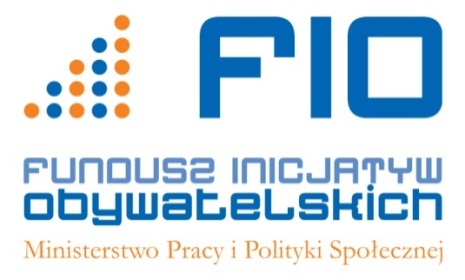 FIO 2014 - omówienie Regulaminu
24
Projekt partnerski jest realizowany na podstawie umowy pomiędzy Ministrem właściwym ds. zabezpieczenia społecznego a podmiotem uprawnionym do ubiegania się o dotację. Podmiot, któremu zlecono realizację zadania publicznego działa w imieniu i na rzecz partnerów w zakresie określonym umową partnerską.
W przypadku projektów partnerskich, w umowie partnerskiej należy określić w szczególności zadania partnerów oraz wysokość środków finansowych na pokrycie niezbędnych kosztów ponoszonych przez partnerów w związku z realizacją  tych zadań.
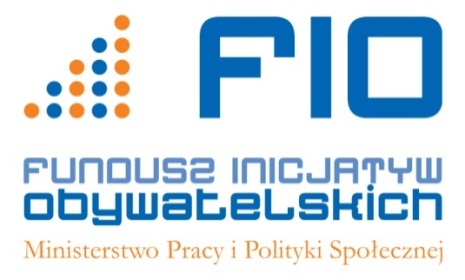 FIO 2014 - omówienie Regulaminu
25
Ofertę wspólną  może złożyć kilka (co najmniej 2) organizacji pozarządowych lub podmiotów. 
Oferta wspólna powinna zawierać dodatkowe w stosunku do oferty składanej przez 1 podmiot informacje: podział zadań i sposób reprezentacji podmiotów wobec administracji publicznej. Powinna wskazywać, jakie działania w ramach realizacji zadania publicznego wykonywać będą poszczególne podmioty. Do oferty należy dołączyć umowę regulującą stosunki między oferentami, na podstawie ramowego wzoru oferty wspólnej. 
Złożenie oferty wspólnej wyklucza możliwość złożenia oferty indywidualnie przez podmiot, który bierze udział w ofercie wspólnej.
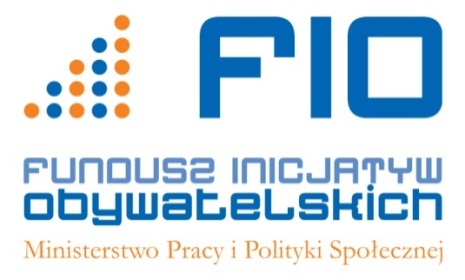 FIO 2014 - omówienie Regulaminu
26
Wysokość wnioskowanej dotacji: 
dla projektów „jednorocznych”: od 10 tys. zł. do 100 tys. zł
dla projektów „dwuletnich”: od 20 tys. zł. do 200 tys. zł (minimalna dotacja w danym roku musi wynosić nie mniej niż 10 tys. zł).
dla projektów „trzyletnich”: od 30 tys. zł. do 300 tys. zł (minimalna dotacja w danym roku musi wynosić nie mniej niż 10 tys. zł).

Komponent Wsparcia Działań Rzeczniczych i Strażniczych: 
do 1,5 mln zł. (po 500 tys. zł rocznie) x 1 projekt

Komponent Działań Systemowych: 
do 500 tys. zł. (po 250 tys. zł rocznie) x 3 projekty
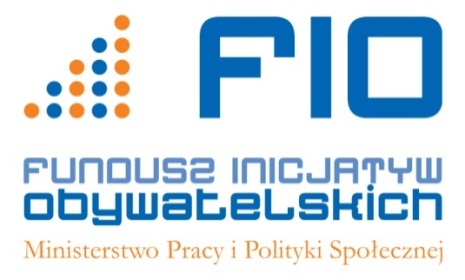 FIO 2014 - omówienie Regulaminu
27
Termin rozpoczęcia zadania dla wszystkich typów projektów: 	od 1 czerwca 2014 r.
Nieprzekraczalny termin zakończenia zadania: 
dla projektów „jednorocznych”: 31 grudnia 2014 r.,
dla projektów „dwuletnich”: 30 listopada 2015 r.
dla projektów „trzyletnich”: 30 listopada 2016 r.
(w takim przypadku kolejną dotację można uzyskać po 2 latach)

Komponent Wsparcia Działań Rzeczniczych i Strażniczych: 
Projekty „trzyletnie”: od 01.06.2014 r. do 30.11.2016 r. 

Komponent Działań Systemowych: 
Projekty „dwuletnie”: od 01.06.2014 r. do 31.12.2015 r.
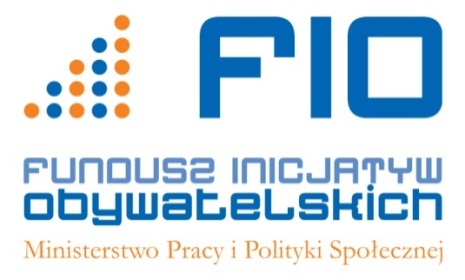 FIO 2014 - omówienie Regulaminu
28
Udział środków własnych – odnosi się do dotacji, a nie do projektu!
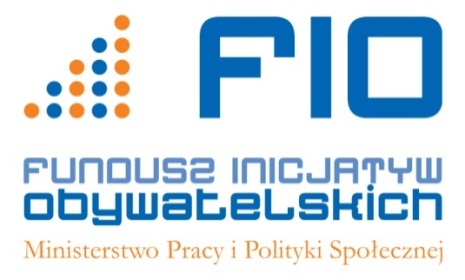 FIO 2014 - omówienie Regulaminu
29
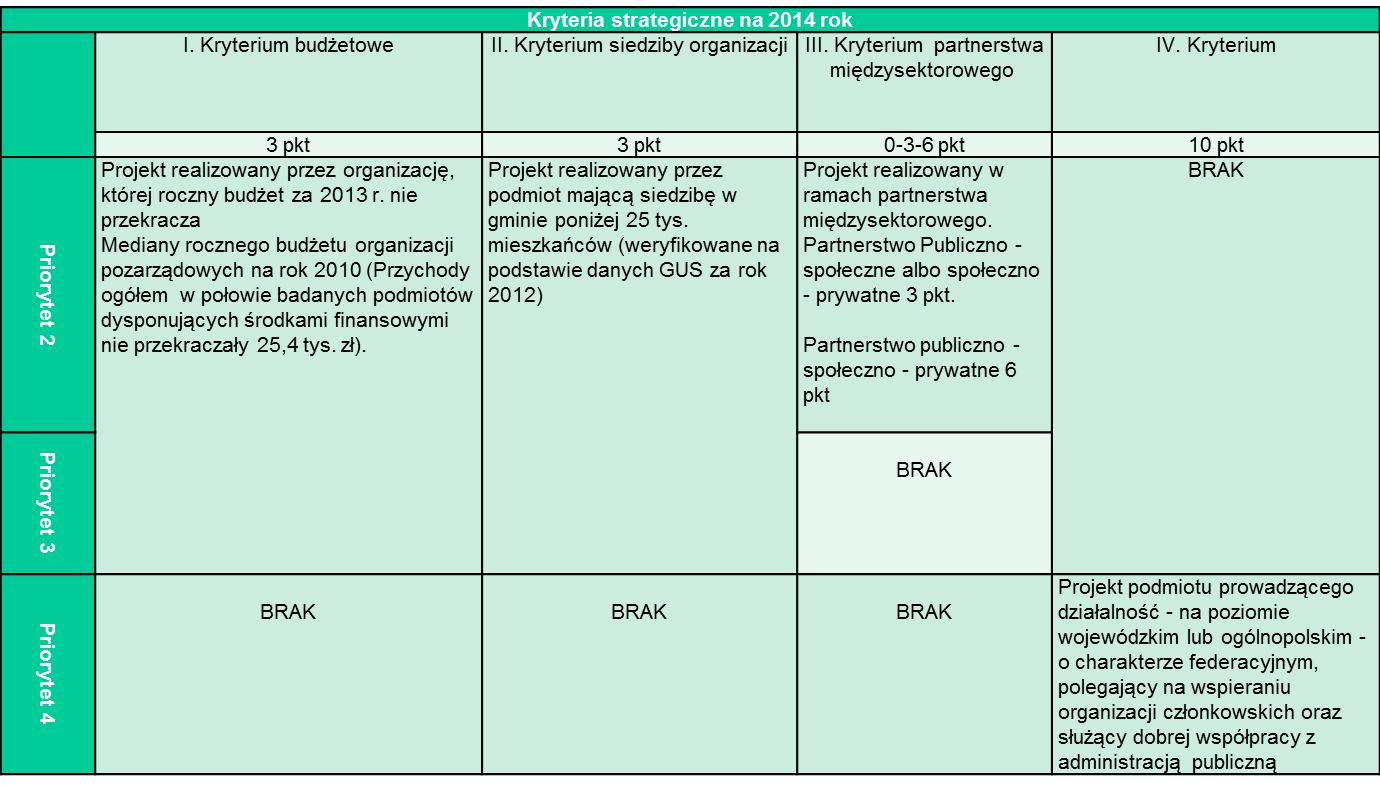 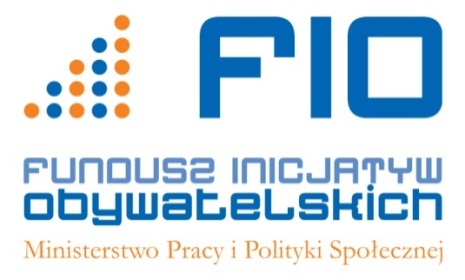 FIO 2014 - omówienie Regulaminu
30
Oferta może otrzymać następującą liczbę punktów:
spełnienie kryteriów merytorycznych maks. 200 pkt. od dwóch ekspertów,
spełnienie I kryterium strategicznego: 3 pkt.,
spełnienie II kryterium strategicznego: 3 pkt.,
spełnienie III kryterium strategicznego: 3 lub 6 pkt.,
spełnienie IV kryterium strategicznego: 10 pkt.

Łączna liczba punktów, jaką może maksymalnie otrzymać oferta wynosi:
- 212 pkt. (w 2 priorytecie)
- 206 pkt. (w 3 priorytecie)
- 210 pkt. (w 4 priorytecie)

W przypadku komponentów oferta maksymalnie może otrzymać 200 pkt.
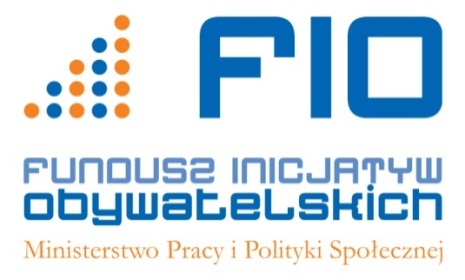 FIO 2014 - omówienie Regulaminu
31
W ramach FIO będą stosowane następujące rodzaje kryteriów dokonywania wyboru projektów:

Kryteria ogólne.
- Formalne
- Merytoryczne
 
Kryteria szczegółowe.
- Horyzontalne
Strategiczne
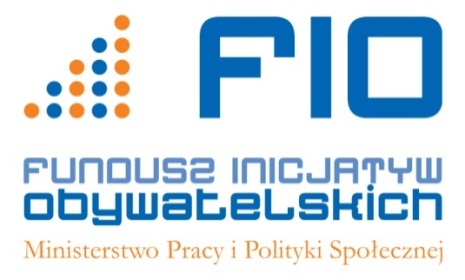 FIO 2014 - omówienie Regulaminu
32
Kryteria horyzontalne (innowacyjność, partnerstwo, zrównoważony rozwój, równość szans) zostały zniesione.
Ocenie podlegają kwestie horyzontalne ustalone dla danego priorytetu (zapis programowy).

Priorytet 1. Małe inicjatywy 
Kwestia horyzontalna: Projekty realizowane w ramach tego Priorytetu powinny wpływać pozytywnie na możliwości obywateli w realizacji oddolnych inicjatyw.

Priorytet 2. Aktywne społeczeństwo
Kwestia horyzontalna: Projekty realizowane w ramach tego Priorytetu powinny w różnych formach angażować obywateli, dając im możliwość aktywnego działania oraz łączenia aktywności ze zdobywaniem wiedzy w sferze działań obywatelskich.

Priorytet 3. Aktywni obywatele
Kwestia horyzontalna: Projekty realizowane w ramach tego Priorytetu powinny przyczyniać się do wzrostu partycypacji obywateli w sprawach publicznych.

Priorytet 4: Silne organizacje pozarządowe
Kwestia horyzontalna: Projekty realizowane w ramach tego Priorytetu powinny w różnych formach przyczyniać się do wzmocnienia potencjału organizacji obywatelskich, w szczególności wspierania przez organizacje federacyjne innych podmiotów III sektora.
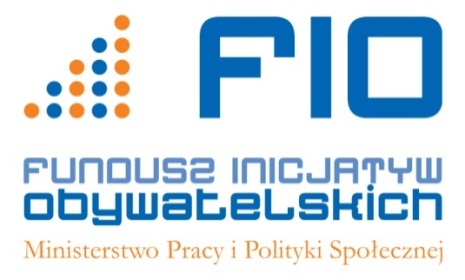 FIO 2014 - omówienie Regulaminu
33
Punktacja – konkurs ogólny
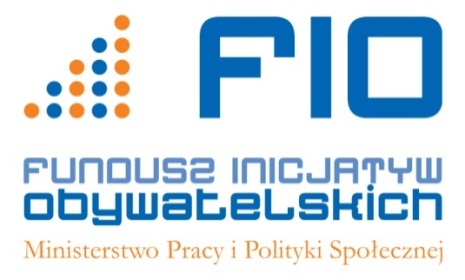 FIO 2014 - omówienie Regulaminu
34
Punktacja – Komponent Wsparcia Działań Rzeczniczych i S.
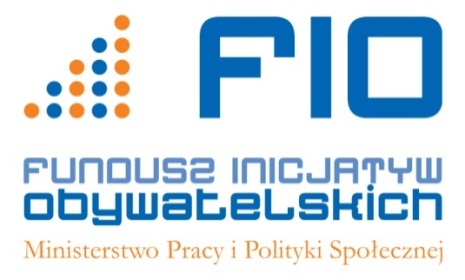 FIO 2014 - omówienie Regulaminu
35
Punktacja – Komponent Działań Systemowych.
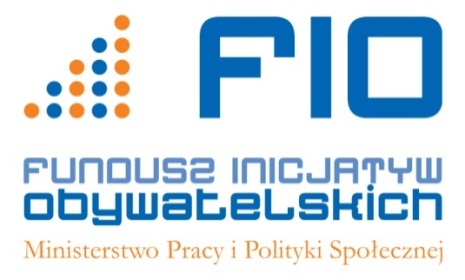 FIO 2014 - omówienie Regulaminu
36
Koszty kwalifikowalne.
Wydatki w ramach FIO są kwalifikowane, jeżeli są:
niezbędne dla realizacji projektu,
racjonalne i efektywne, 
zostały przewidziane w budżecie projektu, 
zgodne ze szczegółowymi wytycznymi określonymi w Regulaminie, zgodne z odrębnymi przepisami prawa powszechnie obowiązującego.
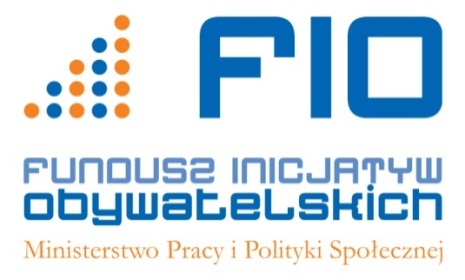 FIO 2014 - omówienie Regulaminu
37
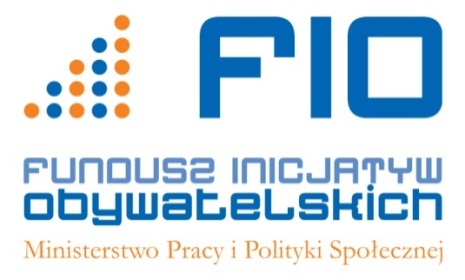 FIO 2014 - omówienie Regulaminu
38
Koszty niekwalifikowalne


Do wydatków, które w ramach Funduszu Inicjatyw Obywatelskich nie mogą być finansowane, należą wydatki nie odnoszące się jednoznacznie do projektu, w tym m. in.:

podatek od towarów i usług (VAT), jeśli może zostać odliczony w oparciu o ustawę z dnia 11 marca 2004 r. o podatku od towarów i usług (Dz. U. z 2011 r. Nr 177, poz. 1054 z późn. zm.);
zakup nieruchomości gruntowej, lokalowej, budowlanej;
zakup środków trwałych (w rozumieniu art. 3 ust. 1 pkt. 15 ustawy z dnia 29 września 1994 r. o rachunkowości Dz. U. z 2013 r. poz. 330) oraz art. 16a ust. 1 w zw. z art. 16d ust. 1 ustawy z dnia 15 lutego 1992 r. o podatku dochodowym od osób prawnych Dz. U. z 2011 r. Nr 74, poz. 397 z późn. zm.); 
amortyzacja;
leasing;
rezerwy na pokrycie przyszłych strat lub zobowiązań;
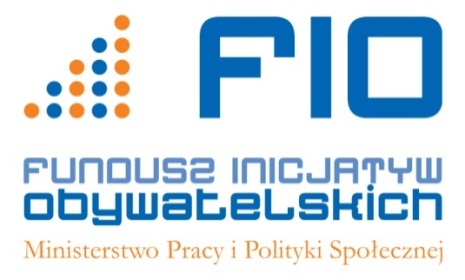 FIO 2014 - omówienie Regulaminu
39
Koszty niekwalifikowalne

 
odsetki z tytułu niezapłaconych w terminie zobowiązań; 
koszty kar i grzywien;
koszty procesów sądowych;
nagrody, premie i inne formy bonifikaty rzeczowej lub finansowej dla osób zajmujących się realizacją zadania;
koszty obsługi konta bankowego (nie dotyczy kosztów przelewów);
zakup napojów alkoholowych (jest to niezgodne z art. 4 ust. 1 pkt 32 UoDPPioW oraz art. 1 ust. 1 ustawy z dnia 26 października 1982 r. o wychowaniu w trzeźwości i przeciwdziałaniu alkoholizmowi);
podatki i opłaty z wyłączeniem podatku dochodowego od osób fizycznych, składek na ubezpieczenie społeczne i zdrowotne, składek na Fundusz Pracy oraz Fundusz Gwarantowanych Świadczeń Pracowniczych, a także opłat za zaświadczenie o niekaralności oraz opłaty za zajęcie pasa drogowego);
koszty wyjazdów służbowych osób zaangażowanych w realizację projektu na podstawie umowy cywilnoprawnej, chyba że umowa ta określa zasady i sposób podróży służbowych.
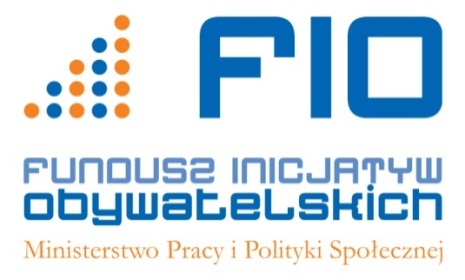 FIO 2014 - omówienie Regulaminu
40
Uwolnienie regrantingu.

Zapis obowiązujący w 2013 r., iż „celem projektu lub jego części nie może być realizacja konkursu grantowego / dotacyjnego, polegającego na przekazaniu dotacji lub jej części innym podmiotom”.

został zlikwidowany.
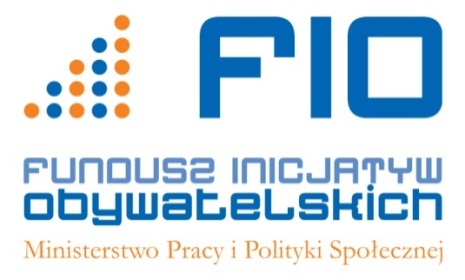 FIO 2014 - omówienie Regulaminu
41
Pozostałe zmiany w stosunku do 2013 r.
 
2 wersje regulaminu: podstawowa i dla zaawansowanych (starających o miano Operatora w Priorytecie 1 / dofinansowanie w Komponentach). 

rezygnacja z weksla in blanco i deklaracji wekslowej;

nowy zapis dot. tworzenia list rankingowych i dzielenia środków które pozostają przy odcinaniu listy na określonym pułapie punktowym (str. 29, pkt 11)
 
wprowadzenie zapisu, iż dofinansowana oferta staje się informacją publiczną;

4 karty oceny

rezygnacja z 2 KF (priorytet i kierunek działania bez znaczenia  zmiana klasyfikacji dokonywana będzie przez ekspertów)
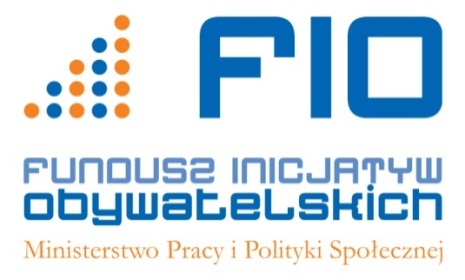 Zmiany w Karcie Oceny Merytorycznej
42
OFERTA
3. BUDŻET 
IV
3.1. NA ILE PRZEDSTAWIONE KOSZTY SĄ RACJONALNE, SPÓJNE  I NIEZBĘDNE Z PERSPEKTYWY REALIZACJI PROJEKTU
8
  
IV
3.2. PRAWIDŁOWOŚĆ KWALIFIKACJI KOSZTÓW
7
  
IV
3.3. ADEKWATNOŚĆ I REALNOŚĆ PRZYJĘTYCH W KALKULACJI STAWEK JEDNOSTKOWYCH
7
  
IV
3.4 W JAKIM STOPNIU ZNACZENIE PROJEKTU I JEGO JAKOŚĆ UZASADNIAJĄ WYSOKOŚĆ KOSZTÓW ADMINISTRACYJNYCH (TJ. KATEGORII II - KOSZTY OBSŁUGI ZADANIA, W TYM KOSZTY ADMINISTRACYJNE, KATEGORII IV - KOSZTY FUNKCJONOWANIA ORGANIZACJI ZWIĄZANE Z REALIZACJĄ ZADANIA, KATEGORII V - KOSZTY WYPOSAŻENIA ZWIĄZANE Z REALIZACJĄ ZADANIA, KATEGORII VI  - KOSZTY ADAPTACJI POMIESZCZEŃ DLA CELÓW REALIZACJI ZADANIA, KATEGORII VII – KOSZTY WYJAZDÓW SŁUŻBOWYCH OSÓB ZAANGAŻOWANYCH W REALIZACJĘ ZADANIA, KATEGORII VIII – KOSZTY ZWIĄZANE Z DZIAŁANIAMI PROMOCYJNYMI ZADANIA)
3
  
RAZEM: (MIN 60% = 15PKT)
25
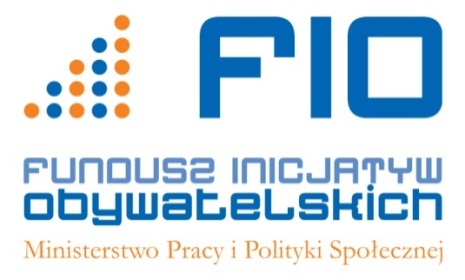 Zmiany w Karcie Oceny Merytorycznej
43
OFERTA
3. BUDŻET 
IV
3.1. NA ILE PRZEDSTAWIONE KOSZTY SĄ RACJONALNE, SPÓJNE  I NIEZBĘDNE Z PERSPEKTYWY REALIZACJI PROJEKTU
8
  
IV
3.2. PRAWIDŁOWOŚĆ KWALIFIKACJI KOSZTÓW
7
  
IV
3.3. ADEKWATNOŚĆ I REALNOŚĆ PRZYJĘTYCH W KALKULACJI STAWEK JEDNOSTKOWYCH
7
  
IV
3.4 W JAKIM STOPNIU ZNACZENIE PROJEKTU I JEGO JAKOŚĆ UZASADNIAJĄ WYSOKOŚĆ KOSZTÓW ADMINISTRACYJNYCH (TJ. KATEGORII II - KOSZTY OBSŁUGI ZADANIA, W TYM KOSZTY ADMINISTRACYJNE, KATEGORII IV - KOSZTY FUNKCJONOWANIA ORGANIZACJI ZWIĄZANE Z REALIZACJĄ ZADANIA, KATEGORII V - KOSZTY WYPOSAŻENIA ZWIĄZANE Z REALIZACJĄ ZADANIA, KATEGORII VI  - KOSZTY ADAPTACJI POMIESZCZEŃ DLA CELÓW REALIZACJI ZADANIA, KATEGORII VII – KOSZTY WYJAZDÓW SŁUŻBOWYCH OSÓB ZAANGAŻOWANYCH W REALIZACJĘ ZADANIA, KATEGORII VIII – KOSZTY ZWIĄZANE Z DZIAŁANIAMI PROMOCYJNYMI ZADANIA)
3
  
RAZEM: (MIN 60% = 15PKT)
25
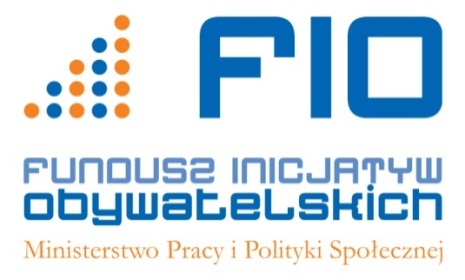 Priorytet 1.
44
INFORMACJE OGÓLNE
realizowany w formule regrantingu
ogólnopolski
wyłaniani operatorzy wojewódzcy
10,2 mln zł rocznie /
Wsparcie skierowane do:
Grup nieformalnych 
Grup samopomocowych
Młodych organizacji
Udział środków własnych wynosi nie mniej niż 20 % dotacji
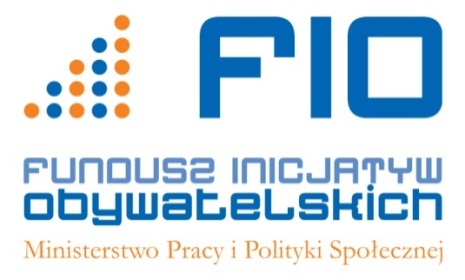 Priorytet 1.
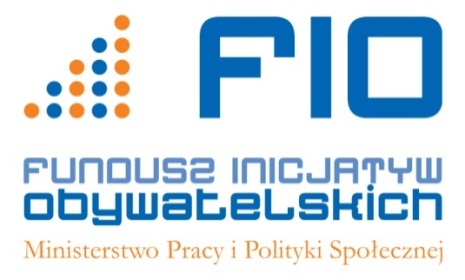 Priorytet 1.
46
KRYTERIA FORMALNE

Czy oferta została złożona przez uprawniony podmiot? /Czy Oferent ma siedzibę w województwie, które planuje objąć wsparciem. W przypadku oferty wspólnej kryterium to jest spełnione gdy choć jeden z oferentów ma siedzibę w danym województwie/.
Czy działania przewidziane w projekcie są zgodne z zakresem działalności odpłatnej i/lub  nieodpłatnej, zawartych w statucie organizacji
Czy Oferent w ciągu ostatnich trzech lat realizował co najmniej raz program polegający na przekazywaniu dotacji?
Czy średnia kwota przychodów Oferenta za ostatnie trzy lata ujęta w sprawozdaniu rocznym stanowi nie mniej niż 50 % wnioskowanej dotacji
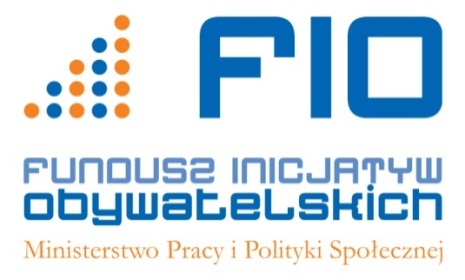 Priorytet 1.
47
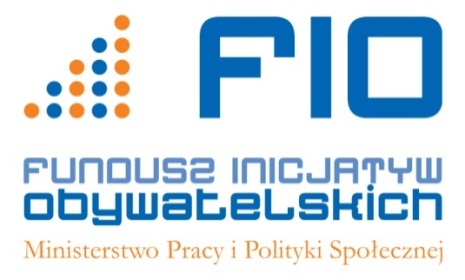 Priorytet 1.
48
CO BĘDZIE OCENIANE W OFERTACH

diagnoza dotycząca: funkcjonowania trzeciego sektora, aktywności obywatelskiej i inicjatyw lokalnych na obszarze województwa objętego wsparcie, uwzględniającą specyfikę lokalnych organizacji,
opis strategii informacyjnej i promocyjnej z uwzględnieniem różnorodnych środków przekazu umożliwiających dotarcie zarówno do organizacji pozarządowych jak i grup nieformalnych,
opis koncepcji animacyjnej zawierający informacje na temat planowanych działań skierowanych do społeczności lokalnych, dzięki którym uzyskają one zdolności do: formułowania celów, aplikowania o środki i realizacji własnych projektów,
opis organizacji procesu przekazywania dotacji młodym organizacjom pozarządowym, grupom samopomocowym, i grupom nieformalnym. W opisie tym powinny zostać przewidziane rozwiązania umożliwiające objęcie wsparciem podmiotów i grup, które ze względu na utrudnione warunki funkcjonowania nie korzystały z środków publicznych,
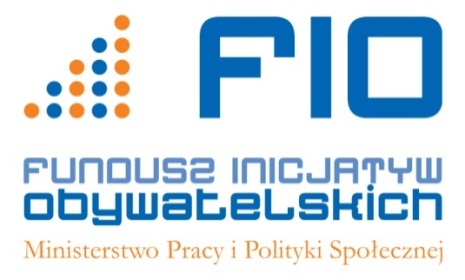 Priorytet 1.
49
opis sposobu zbierania informacji o projektach oraz dokumentowania działań projektowych, umożliwiający IZ przeprowadzenie ewaluacji,
Pozyskanie dodatkowych środków ze źródeł publicznych i niepublicznych przeznaczonych na zwiększenie puli na mikrodotacje.
nawiązanie współpracy z podmiotami publicznymi, przedsiębiorcami lub organizacjami pozarządowymi, mogące przyczynić się do sprawniejszej i bardziej efektywnej realizacji zadań,
opis zasobów obejmujący potencjał kadrowy, rzeczowy i lokalowy. W  opisie tym powinny zostać zawarte informacje na temat kwalifikacji kadry projektu, wyposażenia, będącego w dyspozycji oferenta, niezbędnego do realizacji projektu, pomieszczeń i biur sal szkoleniowych itp. mogących pozytywnie wpłynąć na dotarcie z wsparciem poza największe ośrodki miejskie,
	Na etapie oceny panelowej ZOP preferować będzie projekty, w których dzięki współdziałaniu z lokalnymi podmiotami wspierającymi aktywność obywatelską lub organizacje pozarządowe, wspierany będzie rozwój tychże, a także współpraca ta wpłynie pozytywnie na możliwość dotarcia do potencjalnych beneficjentów.
Komponent WSPARCIA  DZIAŁAŃ RZECZNICZYCH I STRAŻNICZYCH W PRIORYTECIE 3
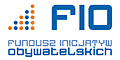 50
W konkursie wyłoniony zostanie 1 operator, który będzie zobowiązany do dalszej dystrybucji środków w wysokości 1 500 000 zł (na lata 2014-2016, w częściach równych po 500 000,00 zł rocznie).

Wybrany operator będzie przyznawać dotacje (do 50 tys. zł) na projekty dotyczące:
- społecznego nadzoru nad funkcjonowaniem administracji publicznej w wymiarze krajowym, regionalnym i lokalnym;
- wspieranie instytucji występujących w imieniu kogoś lub w konkretnej sprawie;
społeczny nadzór nad funkcjonowaniem wymiaru sprawiedliwości.
Komponent WSPARCIA  DZIAŁAŃ RZECZNICZYCH I STRAŻNICZYCH W PRIORYTECIE 3
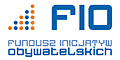 51
Operatorzy WYMAGANIA:-  nie mogą pobierać wpłat i opłat w ramach realizowanego zadania
kwota przychodów w sprawozdaniu finansowym za rok obrotowy 2013 powinna wynosić co najmniej 200 tys. zł.

Wkład własny finansowy i niefinansowy:
kwota wkładu własnego (nie mniejszego niż 10%) liczona jest od kwoty, która faktycznie pozostaje u operatora
Min. 90% środków z dotacji musi być przekazane na dotacje na działania rzecznicze lub strażnicze.
Pozostałe 10% środków z dotacji może zostać przeznaczone na pozostałe kategorie budżetowe
KOMPONENT DZIAŁAŃ SYSTEMOWYCH W PRIORYTECIE 4
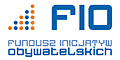 52
W ramach Priorytetu 4 przeznaczono 1 500 000 zł (750 000,00 zł w 2014 r. + 750 000,00 zł w 2015 r.) na Komponent Działań Systemowych dla nie więcej niż trzech projektów. Projekty realizowane w tej formule powinny w sposób innowacyjny odpowiadać na istotne problemy III sektora i jego otoczenia. 

Zakres tematyczny:
1 – Badania dot. problematyki III sektora (temat badania otwarty).
2 – Analiza systemu prawnego (w tym finansowego i podatkowego) funkcjonowania III sektora, służąca jego uproszczeniu, przeprowadzona z wykorzystaniem szerokich konsultacji społecznych.
3 – Działania informacyjno-szkoleniowe związane z wykorzystaniem bezpłatnego czasu antenowego dla OPP i umiejętnym tworzeniem kampanii społecznych - przy uwzględnieniu dobrych praktyk.
KOMPONENT DZIAŁAŃ SYSTEMOWYCH W PRIORYTECIE 4
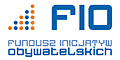 53
Projekty „dwuletnie”: od 01.06.2014 r. do 31.12.2015 r. 

Możliwa wysokość wnioskowanej dotacji: od 20 tys. zł. do 500 tys. zł. (od 10 tys. zł do 250 tys. zł rocznie).

Udział środków własnych finansowych i niefinansowych nie może być mniejszy niż 10% wartości dotacji.

Oferent nie może pobierać wpłat i opłat w ramach realizowanego zadania. Ponadto kwota przychodów w sprawozdaniu finansowym za rok obrotowy 2013 powinna wynosić co najmniej 200 tys. zł.
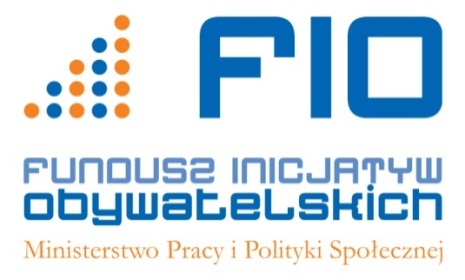 Więcej informacjiwww.pozytek.gov.pl
54
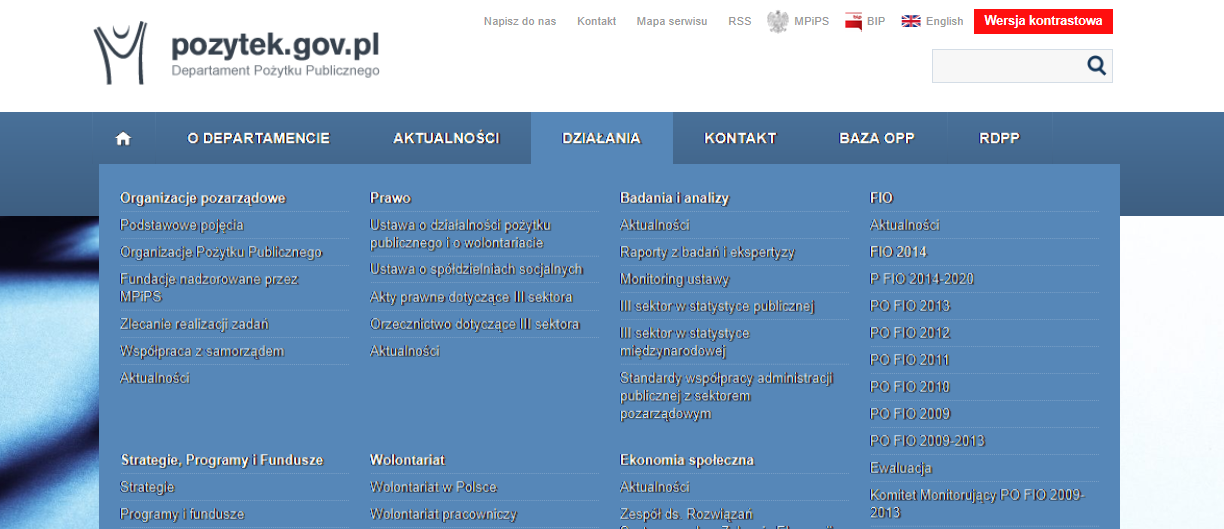 55
Dziękuję za uwagę
Sławomir Stańczak	
biuro@kancelariadg.pl
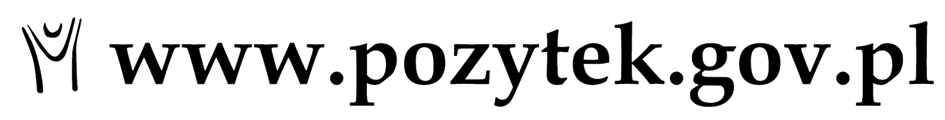